CSE 486/586 Distributed SystemsByzantine Fault Tolerance --- 1
Steve Ko
Computer Sciences and Engineering
University at Buffalo
Recap
Spanner
Geo-distributed database
Supports a relational data model with a SQL-like language
Supports distributed transactions with linearizability
Transaction ordering for linearizability
Tight time synchronization
TrueTime-based timestamps
Principle: using a time value that is certain
TrueTime
TT.now() returns an interval [earliest, latest].
TT.after(t) is true if t has definitely passed.
TT.before(t) is true if t has definitely not arrived.
2
Byzantine Fault Tolerance
Fault categories
Benign: failures we’ve been talking about
Byzantine: arbitrary failures
Benign
Fail-stop & crash: process halted
Omission: msg loss, send-omission, receive-omission
All entities still follow the protocol
Byzantine
A broader category than benign failures
Process or channel exhibits arbitrary behavior.
May deviate from the protocol
Can be malicious (attacks, software bugs, etc.)
3
Byzantine Fault Tolerance
Result: with f faulty nodes, we need 3f + 1 nodes to tolerate their Byzantine behavior.
Fundamental limitation
Today’s goal is to understand this limitation.
Next lecture: a protocol that provides this guarantee.
How about Paxos (that tolerates benign failures)?
With f faulty nodes, we need 2f + 1 to obtain the majority.
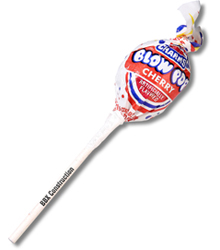 4
“Byzantine”
Leslie Lamport (again!) defined the problem & presented the result.
“I have long felt that, because it was posed as a cute problem about philosophers seated around a table, Dijkstra's dining philosopher's problem received much more attention than it deserves.”
“At the time, Albania was a completely closed society, and I felt it unlikely that there would be any Albanians around to object, so the original title of this paper was The Albanian Generals Problem.”
“…The obviously more appropriate Byzantine generals then occurred to me.”
5
Introducing the Byzantine Generals
Imagine several divisions of the Byzantine army camped outside of a city
Each division has a general.
The generals can only communicate by a messenger.
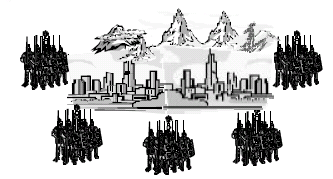 6
Introducing the Byzantine Generals
They must decide on a common plan of action.
What is this problem?
But, some of the generals can be traitors.
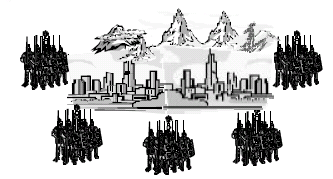 Attack
Attack/Retreat
Attack
Retreat
Attack/Retreat
7
Requirements
All loyal generals decide upon the same plan of action (e.g., attack or retreat).

A small number of traitors cannot cause the loyal generals to adopt a bad plan.

There has to be a way to communicate one’s opinion to others correctly.
8
The Byzantine Generals Problem
The problem boils down to how a single general sends the general’s own value to the others.
Thus, we can simplify it in terms of a single commanding general sending an order to lieutenant generals.
Byzantine Generals Problem: a commanding general must send an order to n-1 lieutenant generals such that
All loyal lieutenants obey the same order.
If the commanding general is loyal, then every loyal lieutenant obeys the order the commanding general sends.
We’ll try a simple strategy and see if it works.
All-to-all communication: every general sends the opinion & repeatedly sends others’ opinions for reliability.
Majority: the final decision is the decision of the majority
Similar to reliable multicast
9
CSE 486/586 Administrivia
PA4 due next Friday @ 1:59pm
Final: 5/14, Wednesday, 3:30pm – 6:30pm
Norton 112
Everything
No restroom use (this quickly becomes chaotic)
Bring an erasure, if you’d like.
Important things about the final week
PA4 scores will be released by Wednesday.
Thursday and Friday office hours are for PA4.
No office hours from Monday to Wednesday
Scoring will hopefully be done by the end of the week.
10
Question
Can three generals agree on the plan of action?
One commander
Two lieutenants
One of them can be a traitor.
This means that we have 2f + 1 nodes.
Protocol
Commander sends out an order (“attack”/“retreat”).
Lieutenants relay the order to each other for reliability.
Lieutenants follow the order of the commander.
Can you come up with some scenarios where this protocol doesn’t work?
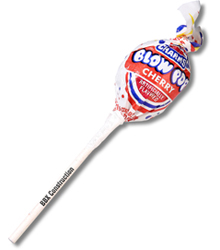 11
Understanding the Problem
Commander
(Traitor)
“attack”
“retreat”
Lieutenant 1
Lieutenant 2
“he said ‘retreat’”
12
Understanding the Problem
Commander
“attack”
“attack”
Lieutenant 1
Lieutenant 2
(Traitor)
“he said ‘retreat’”
13
Understanding the Problem
With three generals, it is impossible to solve this problem with one traitor.
Why not Paxos?
Paxos works with 2f + 1 nodes when f nodes are faulty.
In Paxos, f nodes can fail (or disappear) from the system, but they don’t lie and they are not malicious.
In the Byzantine generals problem, f nodes might be alive and malicious.
In general, you need 3f + 1 nodes to tolerate f faulty nodes in the Byzantine generals problem.
Why?
14
Intuition for the Result
Problem setting
General question: how do we reach consensus in the presence of faulty (malicious) nodes?
Let’s say each honest node runs a deterministic algorithm that gives the same answer (yes/no).
We choose a quorum’s answer, since there can be malicious nodes that give a wrong answer intentionally.
Question: how many votes do I need?
In Paxos, I need f + 1 votes (agreeing on either yes or no) out of 2f + 1 nodes, since that’s the majority.
Will this work with Byzantine failures?
I.e., just like Paxos, let’s just collect f + 1 answers.
The principle is that the outcome should be determined by the answers of the honest nodes, not the malicious nodes.
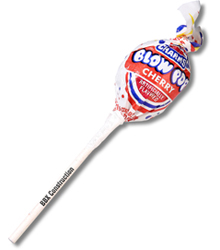 15
Intuition for the Result
Let’s apply this to the Byzantine generals problem.
Principle: The outcome should be determined by the answers of the honest nodes, not the malicious nodes.
Let’s say we obtain f + 1 votes.
Up to f nodes can be malicious  getting f + 1 votes means that the result can contain up to f wrong answers.
Example
2f + 1 nodes, and outcome by f + 1 votes.
f faulty nodes say no.
f non-faulty nodes say yes
1 non-faulty node says yes.
Ideal outcome?
Actual outcome?
What do we need?
16
Intuition for the Result
We need more votes from the honest nodes than the faulty nodes, so the faulty nodes can’t influence the outcome.
Unlike Paxos, we can’t simply collect f + 1 votes, since malicious nodes might give wrong answers.
We need to obtain 2f + 1 answers. Then we have at least f + 1 votes from honest nodes, one more than the number of potential faulty nodes.
Then we need to see if f + 1 votes say the same thing out of 2f + 1.
This way, we can make sure that honest nodes determine the outcome.
17
Intuition for the Result
But, f nodes still might just simply fail, not reply at all.
How do we get 2f + 1 replies when there are f failed nodes?
Thus, we need at least 3f + 1 processes in total to tolerate f faulty processes.
18
Summary
Byzantine generals problem
They must decide on a common plan of action.
But, some of the generals can be traitors.
Requirements
All loyal generals decide upon the same plan of action (e.g., attack or retreat).
A small number of traitors cannot cause the loyal generals to adopt a bad plan.
Impossibility results
With three generals, it’s impossible to reach a consensus with one traitor
In general, with less than 3f + 1 nodes, we cannot tolerate f faulty nodes.
19
Acknowledgements
These slides contain material developed and copyrighted by Indranil Gupta (UIUC).
20